RF Distribution for Warm Linac
RF Systems Group 
Zamudio,  30 May 2018
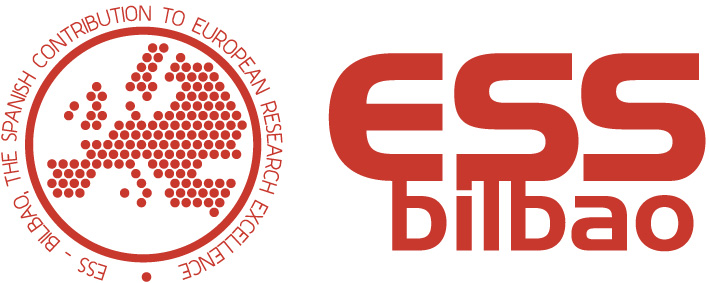 Outline
3D Layout Status
RFQ and DTL distribution: Rectangular Waveguides and Loads and Circulators.
MEBT distribution: Coaxial Components
Structure and Supports: Gallery, Stub and Tunnel
Others: Power Detectors and Arc Detectors

Conclusions / ACTIONS
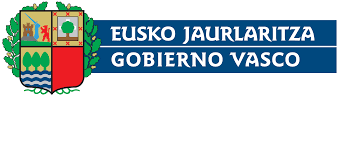 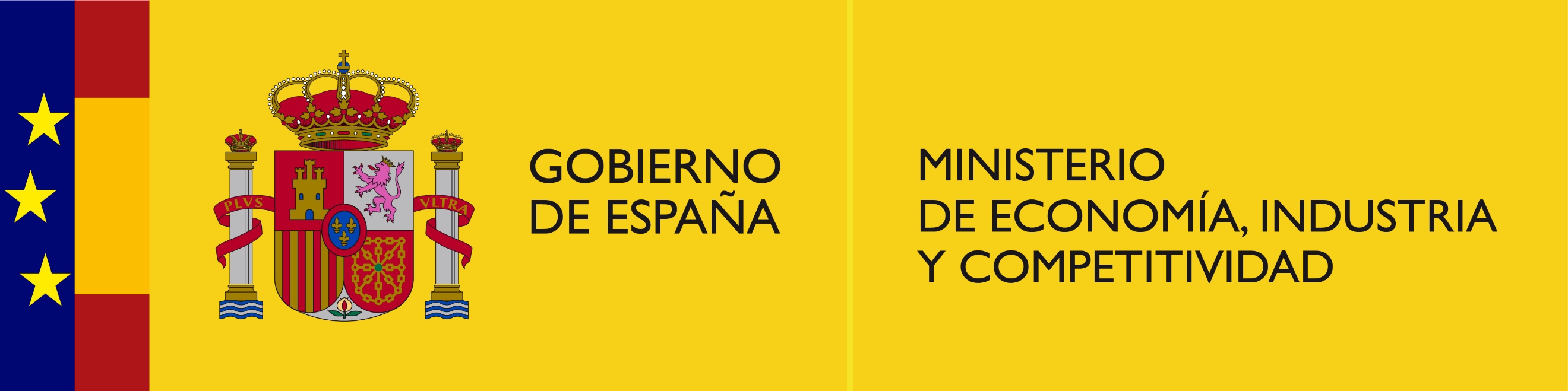 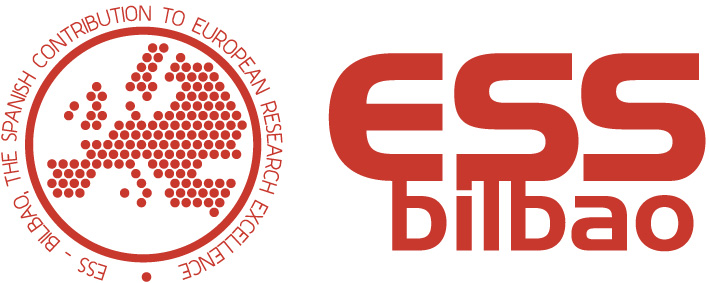 3D Layout Status:
-- Huge effort: I. Barrera (ESS-Bilbao) and Pontus (ESS)
-- Layout is frozen (minor changes allowed) Good Job! 
-- Finding: 3D models and drawings available in   Chess are obsolete: 
Example 1: RF Gallery: ESS-0038136.2. No updated since 2015
Example 2: Stubs 100/110: ESS-0034986.2 and ESS-0034999.2 No updated since 2016
Proposed action: Upload  the final version of the 3D Model and corresponding drawings to CHESS for the whole RF Warm Linac.
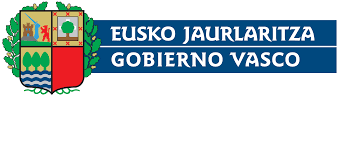 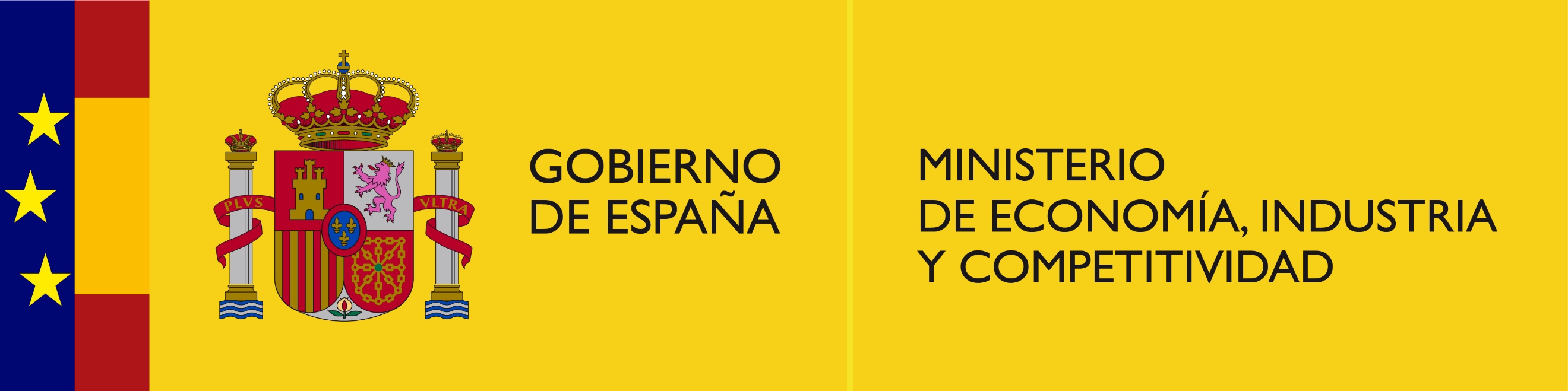 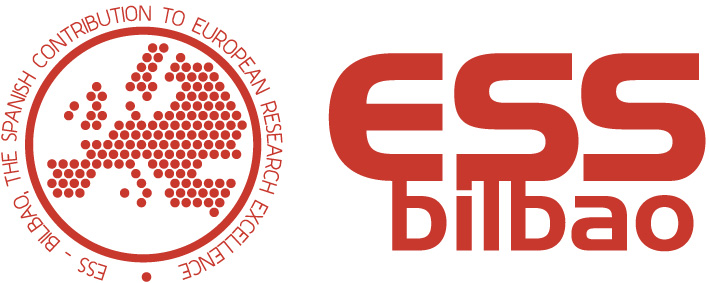 2.  RFQ and DTL distribution:
Rectangular Waveguides:
-- Technical Specifications. CLOSED. Colab. Yogi!!
-- Documentation: under review of the law officer as a legal requirement before the publication of the tender.
-- Tender: expected to be published July 2018
-- Tech. question  to ESS? : Update on the air cooling (simulations/actions) of the waveguides in Stubs.
 B) Loads and Circulators:
-- Tender: Published on late Feb. 2018. 1 Company interested but did not send all documentation in time.
Therefore process to be declared a “Void tender”
Next Steps??
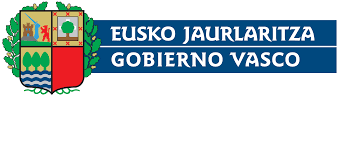 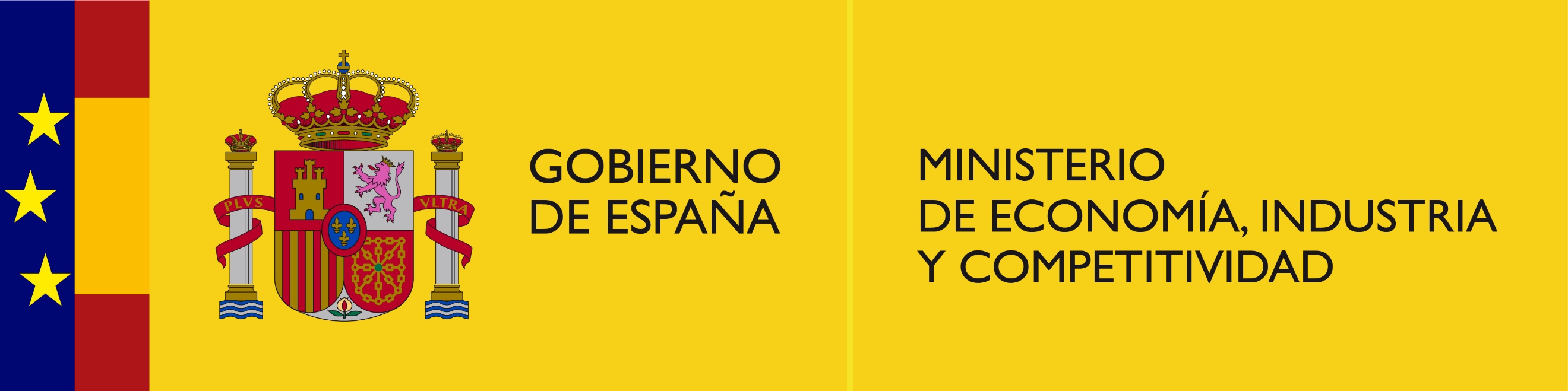 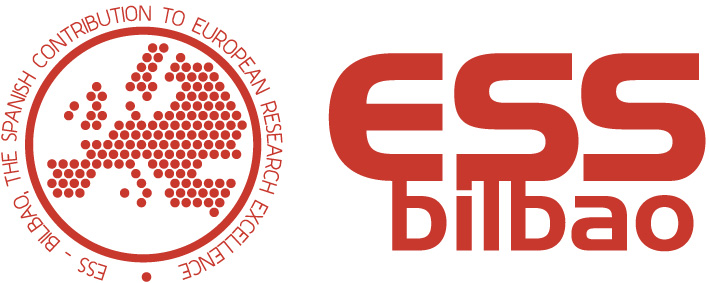 3.- MEBT distribution: Coaxial Components
-- Layout Closed: good work . MEBT group involded including Morteza (PSS), RF group (Yogi, Sunesson)
-- Tender: Not needed. Minor contract


ACTIONS: 1) Procurement Date: Late June expected
                 2) Delivery in Lund: Mid September
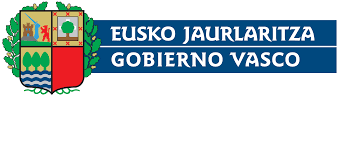 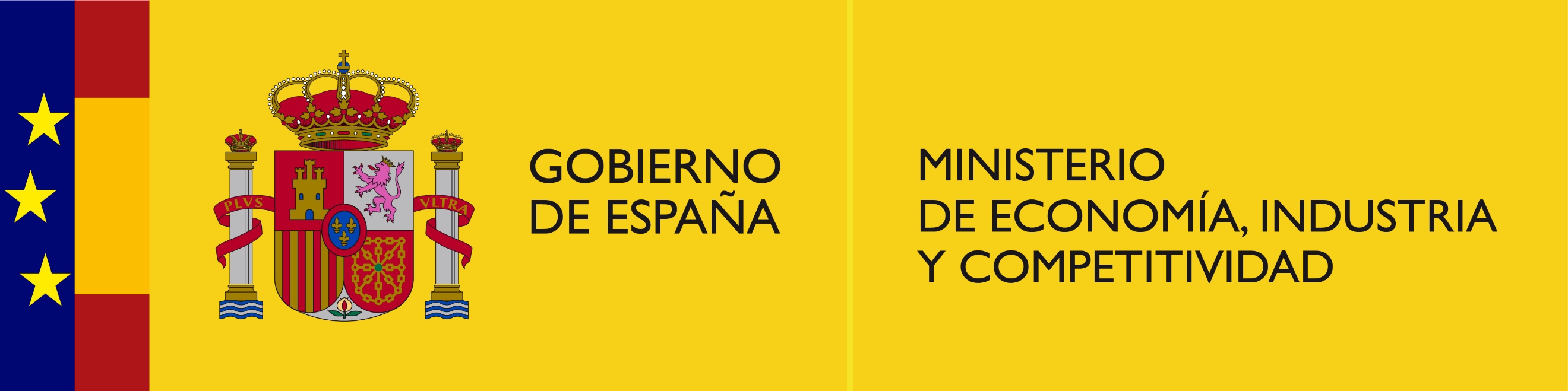 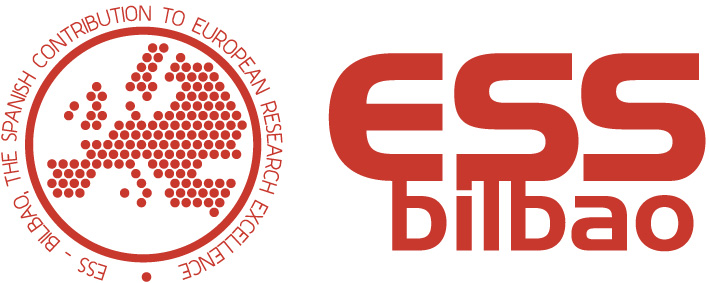 4. Structure and Supports: Huge Collaboration!!
Gallery:
-- Status: ESS-Bilbao working on load calculations in order to finish the documentation required to start the tender procedure.
-- Questions to ESS: 
1) In order to define the anchorages we should know the thickness and quality of the concrete slab under the gallery floor? Which type of anchorages: Chemical or expansion?
2) Which is the exact location for the piping / wiring above the structure of the gallery?

ACTIONS:
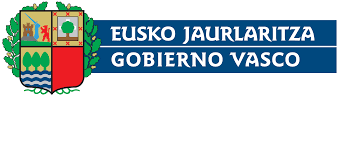 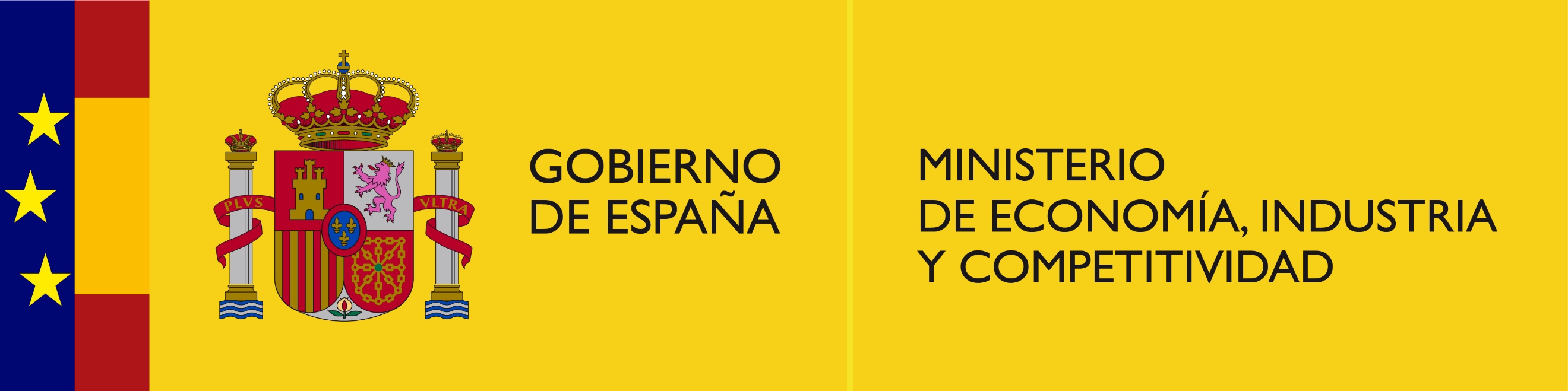 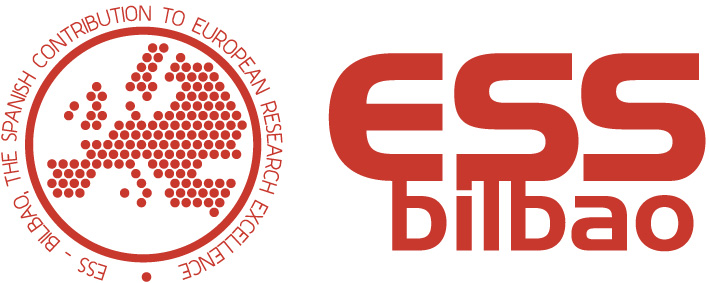 4. Structure and Supports: Huge Collaboration!!
B) Stub and Tunnel:
-- Status: CLOSED. ESS-Bilbao to send ESS (Pontus) final version of the 3D model.
-- Tender: Ask for a quotation to several companies.
-- Questions:
To confirm final locations of the envelopes for wiring and piping in Stub 100/110?
Update on the mock-up of the Stub for the spokes cavities?? 

ACTIONS:
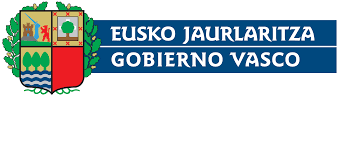 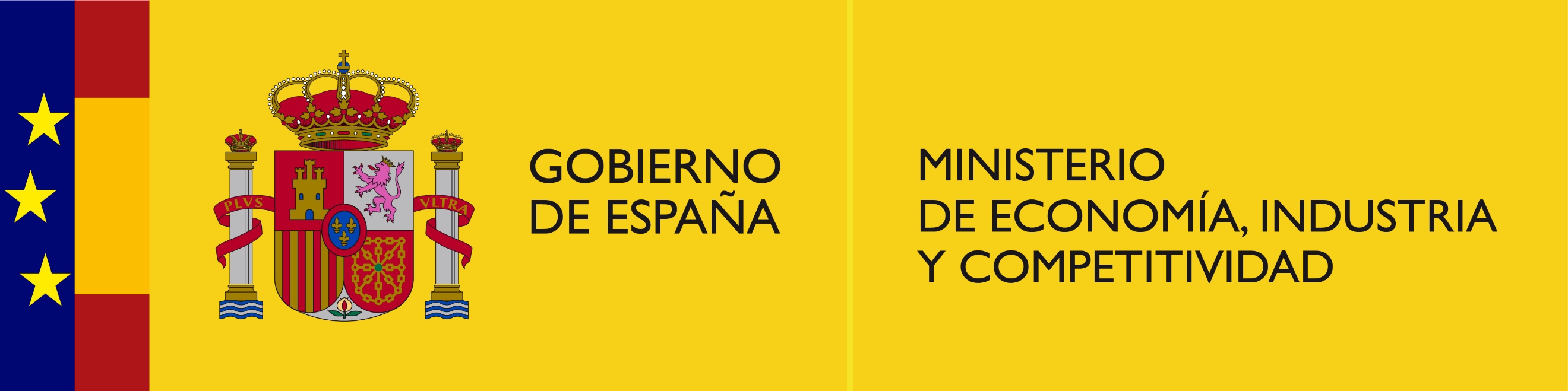 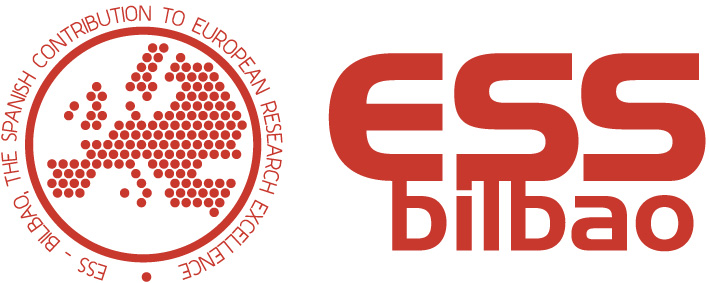 Outline
5.- Others: Power Detectors and Arc Detectors
-- Status:
--Questions: 1) Type of Arc Detectors / Locations?
		       2) Power Detector:??
                                   
GENERAL CONCLUSIONS / ACTIONS:
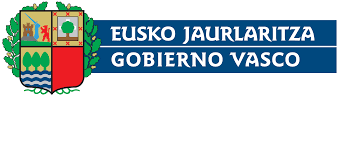 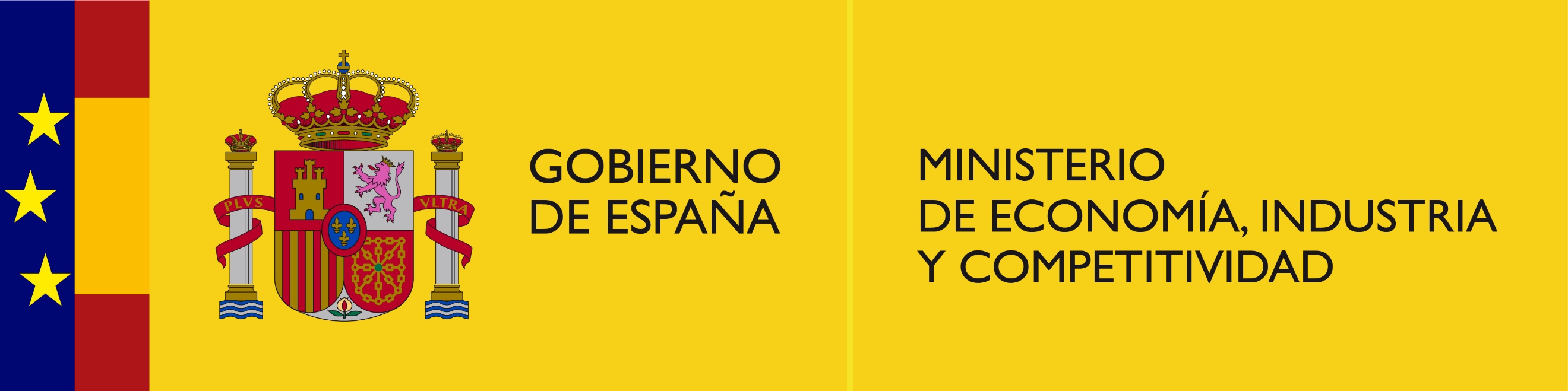